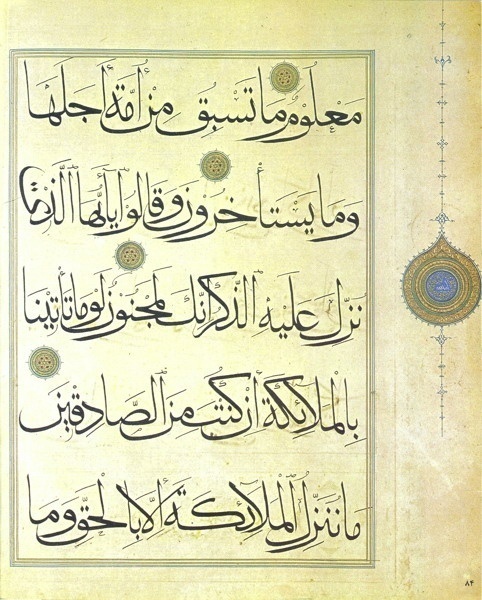 بسم الله الرحمن الرحیم
تدبر در سوره مبارکه

مزّمّل
قرائت سوره مزّمّل4دقیقه  و 26  ثانیه
صفحه 2
سیاق اول؛  آیات       1    تا    14
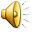 بِسْمِ اللَّهِ الرَّحْمَنِ الرَّحِيم‏
يَأَايُّهَا الْمُزَّمِّلُ(1) قُمِ الَّليْلَ إِلَّا قَلِيلاً(2)نِصْفَهُ أَوِ انقُصْ مِنْهُ    قَلِيلاً(3)
أَوْ زِدْ عَلَيْهِ وَ رَتِّلِ الْقُرْءَانَ   تَرْتِيلاً  (4)إِنَّا سَنُلْقِى عَلَيْكَ   قَوْلاً    ثَقِيلاً(5)
إِنَّ نَاشِئَةَ الَّليْلِ هِىَ أَشَدُّ   وَطاً  وَ أَقْوَمُ    قِيلاً(6)إِنَّ    لَكَ    فىِ النَّهَارِ سَبْحاً طَوِيلاً(7)
وَ اذْكُرِ اسْمَ رَبِّكَ وَ تَبَتَّلْ إِلَيْهِ   تَبْتِيلًا(8)رَبُّ المَشْرِقِ وَ المَغْرِبِ لَا إِلَهَ إِلَّا هُوَ فَاتَّخِذْهُ   وَكِيلاً(9)
وَ اصْبِرْ عَلىَ‏ مَا يَقُولُونَ وَ اهْجُرْهُمْ هَجْراً جَمِيلاً(10)وَ ذَرْنىِ وَ المُكَذِّبِينَ أُوْلىِ النَّعْمَةِ وَ مَهِّلْهُمْ    قَلِيلاً(11)
إِنَّ لَدَيْنَا أَنكاَلاً وَ جَحِيماً(12)وَ طَعَاماً   ذَا غُصَّةٍ وَ عَذَاباً أَلِيماً(13)
يَوْمَ تَرْجُفُ الْأَرْضُ وَ الجْبَالُ وَ كاَنَتِ الجْبَالُ كَثِيباً مَّهِيلاً(14)
صفحه 3
جهت  هدایتی  سیاق   اول
آماده سازی رسول خدا صلی الله علیه و آله و سلم برای ادامه راه رسالت (دریافت و ابلاغ وحی)
از راه شب زنده داری و تلاوت قرآن در شب، خود را براي دريافت قول ثقيل الهي مهيا كن و با  توكل به خدا در مقابل آنچه مكذبان مي گويند صبر كن و آنها را به خدا واگذار كن چرا كه عذابي سخت براي آنها فراهم ساخته است.
صفحه 4
[Speaker Notes: صفحه بعد]
سیاق دوم، آیات    15   تا    19
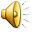 إِنَّا أَرْسَلْنَا إِلَيْكمُ‏ْ رَسُولاً شَاهِداً عَلَيْكمُ‏ْ كَمَا أَرْسَلْنَا إِلىَ‏ فِرْعَوْنَ رَسُولاً(15)
فَعَصَى فِرْعَوْنُ الرَّسُولَ فَأَخَذْنَاهُ     أَخْذاً وَبِيلاً  (16)
فَكَيْفَ تَتَّقُونَ إِن كَفَرْتُم يَوْماً يجَعَلُ الْوِلْدَانَ شِيباً  (17)
السَّمَاءُ   مُنفَطِرٌ  بِهِ  كاَنَ وَعْدُهُ    مَفْعُولاً(18)
إِنَّ    هَذِهِ    تَذْكِرَةٌ  فَمَن   شَاءَ اتَّخَذَ إِلىَ‏   رَبِّهِ   سَبِيلاً(19)
صفحه 5
جهت هدایتی سیاق دوم
هشدار به کافران، نسبت به عدم پذیرش رسالت رسول خدا صلی الله علیه و آله و سلم
عاقبت تكذيب و عصيان در برابر رسول حق، عذاب الهي است. چنانکه فرعون به اين عذاب گرفتار آمد. اين تذكر خداست براي هركس كه بخواهد راهي به سوي او برگزيند.
صفحه 6
سیاق سوم، آیه   20
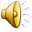 إِنَّ رَبَّكَ يَعْلَمُ أَنَّكَ تَقُومُ   أَدْنىَ‏ مِن ثُلُثىَ‏ِ الَّليْلِ وَ نِصْفَهُ وَ ثُلُثَهُ  وَ طَائفَةٌ مِّنَ الَّذِينَ مَعَكَ  وَ اللَّهُ يُقَدِّرُ الّلَيْلَ وَ النَّهَارَ  عَلِمَ أَن لَّن تَحْصُوهُ    فَتَابَ عَلَيْكمُ‏ْ  فَاقْرَءُواْ مَا تَيَسَّرَ مِنَ الْقُرْءَانِ  عَلِمَ أَن سَيَكُونُ مِنكمُ مَّرْضىَ‏  وَ ءَاخَرُونَ يَضْرِبُونَ فىِ الْأَرْضِ يَبْتَغُونَ مِن فَضْلِ اللَّهِ  وَ ءَاخَرُونَ يُقَاتِلُونَ فىِ سَبِيلِ اللَّهِ  فَاقْرَءُواْ مَا تَيَسَّرَ مِنْهُ  وَ أَقِيمُواْ الصَّلَوةَ وَ ءَاتُواْ الزَّكَوةَ وَ أَقْرِضُواْ اللَّهَ قَرْضاً حَسَناً  وَ مَا تُقَدِّمُواْ لِأَنفُسِكمُ مِّنْ خَيرٍ تَجِدُوهُ عِندَ اللَّهِ هُوَ خَيراً وَ أَعْظَمَ أَجْراً  وَ اسْتَغْفِرُواْ اللَّهَ  إِنَّ اللَّهَ غَفُورٌ رَّحِيمُ  (20)
صفحه 7
جهت هدایتی سیاق سوم
یاری و راهنمایی مومنان برای همراهی با رسول خدا صلی الله علیه و آله و سلم ،         درادامه راه رسالت
راهكار آمادگي مومنان در پيشبرد امر رسالت، عمل به مقدار ممكن از آنچه به پيامبر صلی الله علیه و اله و سلم دستور داده شده در كنار عمل به وظايف ديني است.
صفحه 8
نمودار هدایتی سوره
آماده سازی رسول خدا صلی الله علیه و آله و سلم برای ادامه راه رسالت (دریافت و ابلاغ وحی)
سیاق اول
1    تا       14
هشدار به کافران، نسبت به عدم پذیرش رسالت رسول خدا صلی الله علیه و آله و سلم
سیاق دوم
14       تا       19
یاری و راهنمایی مومنان برای همراهی با رسول خدا صلی الله علیه و آله و سلم ،         درادامه راه رسالت
سیاق سوم
آیه   20
صفحه 9
جهت هدایتی سوره
فراهم سازی زمینه  پیشبرد   امر خطیر   رسالت
با آماده سازی رسول صلی الله علیه و آله و سلم(و مومنان همراه او) و هشدار به مکذبان رسالت
صفحه10